Final exam
Final exam will cover all material covered in course – i.e., all compiler phases
But Focus will be on after-midterm material
100 minutes exam, similar in format to midterm
1
Optimization Frameworks
2
Roadmap
Last time:
Optimization overview
Soundness and completeness
Simple optimizations
Peephole
LICM
This time:
More Optimization
Analysis frameworks
3
Outline
Review Dominators
Introduce some more advanced concepts
Static single assignment (SSA)
Dataflow propagation
4
Dominator review
4
Dominator terms
Domination (A dominates B):
 to reach block B, you must have gone through block A
Strict Domination (A strictly dominates B)
A dominates B and A is not B
Immediate Domination (A immediately dominates B)
A immediately dominates B if A dominates B and has no intervening dominators
4
Dominator example
A
B
C
D
E
6
Dominance frontier
Definition: For a block x, the dominance frontier of x is the set of nodes Y such that 
x dominates an immediate predecessor of Y
x does not strictly dominate Y
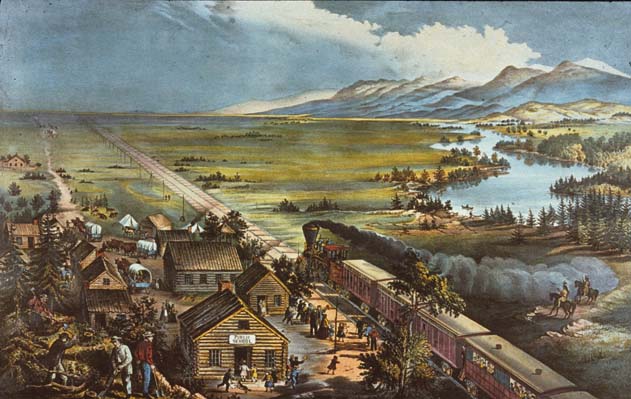 6
Example
A
B
C
D
E
8
Static single assignment
8
Goal of SSA Form
Build an intermediate representation of the program in which each variable is assigned a value in at most 1 program point:
i = 0;
while( i < 10){
  k = i + 1;
}
x = 1
z = 2
y = 3
x = 1
x = 2
y = 3
x = y
z = y
w = z
Statically: There is at most one assignment statement that assigns to k
Dynamically: k can be assigned to multiple times
8
Conversion
We’ll make new variables to carry over the effect of the original program
x = 1
x = x
y = x
x1 = 1
x2 = x1
y1 = x2
8
Benefits of SSA Form
There are some obvious advantages to this format for program analysis
Easy to see the live range of a given variable x assigned to in statement s
The region from “x = …;” until the last use(s) of x before x is redefined
In SSA form, from “xi = …;” to all uses of xi, e.g., “… = f(…, xi, …);” 
Easy to see when an assignment is useless
We have “xi = …;” and there are no uses of xi in any expression or assignment RHS
“‘xi = …;’ is a useless assignment”
“‘xi = …;’ is dead code”
In other words, some useful information is pre-computed, or at least easily recoverable from SSA form
Warning 1: Dead code = useless assignments + unreachable code
8
Optimizations Where SSA Helps
At “if (b < 4)”, b is only reached by “b = 2;”
Therefore, the else branch is unreachable
(dead), and can be removed
Dead-Code Elimination
int a = 9;
int b = 2;

if (g < 12){
  a = 1;
} else {  if (b < 4){
    a = 2;  } else {
    a = 3;  } 
}
b = a;
return 2;
int a1 = 9;
int b1 = 2;

if (g1 < 12){
  a2 = 1;
} else {  if (b1 < 4){
    a3 = 2;  } else {
    a4 = 3;  }
  a5 = (a3, a4); 
}
a6 = (a2, a5);
b2 = a6;
return 2;
13
Optimizations Where SSA Helps
Constant-propagation/constant-folding
6
int a = 30;
 int b = 9 - (a / 5);
 int c;
 c = b * 4;
 if (c > 10) {
    c = c - 10;
 }
 return c * (60 / a);
int a = 30;
 int b = 3;
 int c;
 c = 12;
 if (true) {
    c = 2;
 }
 return 4;
int a = 30;
 int b = 3;
 int c;
 c = b * 4;
 if (c > 10) {
    c = c - 10;
 }
 return c * 2;
int a = 30;
 int b = 3;
 int c;
 c = 12;
 if (c > 10) {
    c = c - 10;
 }
 return c * 2;
int a = 30;
 int b = 3;
 int c;
 c = 12;
 if (true) {
    c = 2;
 }
 return c * 2;
true
12
2
2
4
return 4;
14
What About Conditionals?
x = 5
x = x – 1
x < 3
x1 = 5
x2 = x1 – 1
x2 < 3
y = x * 2 
w = y
y = x - 3
y1 = x2 * 2 
w1 = y1
y2 = x2 - 3
w = x - y
z = x + y
w2 = y - x
z = x + y
Which y to use?
15
Phi Functions ()
x1 = 5
x2 = x1 – 1
x2 < 3
We introduce a special symbol Φ at such points of confluence
Φ’s arguments are all the instances of variable y that might be the most recently assigned variant of y
Returns the “correct” one
Do we need a Φ for x?
No!
y1 = x2 * 2 
w1 = y1
y2 = x2 - 3
y3 = Φ(y1,y2)
w2 = y - x
z = x + y
w2 = y3 – x2
z1 = x2 + y3
15
Computing Phi-Function Placement
x1 = 5
x2 = x1 – 1
x2 < 3
Intuitively, we want to figure out cases where there are multiple assignments that can reach a node
To be safe, we can place a Φ function for each assignment at every node in the dominance frontier
y1 = x2 * 2 
w1 = y1
y2 = x2 - 3
y3 = Φ(y1,y2)
w2 = y – x2
z1 = x2 + y3
y3
17
Pruned Phi Functions
This criterion causes a bunch of useless Φ functions to be inserted
Cases where the result is never used “downstream” (useless)
Pruned SSA is a version where useless Φ nodes are suppressed
18
Dataflow Analysis
19
Dataflow framework idea
Many analyses can be formulated as how data is transformed over the control flow graph

Propagate static information from:
the beginning of a single basic block
the end of a single basic block
The join points of multiple basic blocks
19
Dataflow framework idea
Meet Lattice
Transfer function
How data is propagated from one end of a basic block to the other
Meet operation
Means of combining lattice between blocks
21
Dataflow analysis direction
Forward analysis
Start at the beginning of a function’s CFG, work along the control edges
Backwards analysis
Start at the end of a function’s CFG, work against the control edges
Continuously propagate values until there is no change
22
Dataflow-Analysis Example 1
Reaching definitions
Transfer function:
Before p1: 
After p1: {<p1, x>}


Before p2: {<p1, x>, …}
After p2: {<p2, x>, …}


Before p3: {<p2, x>, …}
After p3: {<p2, x>, <p3, y>, …}
p1: x = 1;

       . . .

p2: x = 2;

       . . .

p3: y = x;
Data: sets of <program-point, variable> pairs
Note: for expository purposes, it is convenient to assume we have a
statement-level CFG rather than a basic-block-level CFG.
23
Dataflow-Analysis Example 1
Reaching definitions
Meet operation: Union of sets (of <program-point, variable> pairs)
Before p1: 
After p1: {<p1, x>}


Before p2: {<p1, x>, …}
After p2: {<p2, x>, …}


Before p3: {<p2, x>, <p4,x>, …}
After p3: {<p2, x>, <p3, y>, <p4,x>,…}
p1: x = 1;

       . . .

p2: x = 2;

       . . .

p3: y = x;
Before p4: 
After p4:   {<p4, x>}
p4: x = 7;
Note: for expository purposes, it is convenient to assume we have a
statement-level CFG rather than a basic-block-level CFG.
24
Dataflow-Analysis Example 1
Reaching definitions: Why is it useful?
Answers the question “Where could this variable have been defined?”
Before p1: 
After p1: {<p1, x>}


Before p2: {<p1, x>, …}
After p2: {<p2, x>, …}


Before p3: {<p2, x>, <p4,x>, …}
After p3: {<p2, x>, <p3, y>, <p4,x>,…}
p1: x = 1;

       . . .

p2: x = 2;

       . . .

p3: y = x;
Before p4: 
After p4:   {<p4, x>}
p4: x = 7;
<number>
Dataflow-Analysis Example 2
Transfer function:
Live Variables
Before p1:     
After p1:    {x}

Before p2:    {x}
After p2: {x,y}
Before p3: {x,y}
After p3:      

Before p4:      
After p4:    {x}
Before p5:    {x}
After p5:    {x}
Before p6:    {x}
After p6:
p1: x = 1;

       if (…) {
           p2: y = 0;

           p3: z = x + y;
       }

p4: x = 2;

p5: z = 3;

p6: cout << x;
Data: sets of variables
z is not live after p5, and thus p5 is a useless assignment (= dead code)
26
The end: or is it?
Covered a broad range of topics
Some formal concepts
Some practical concepts
What we skipped
Linking and loading 
Interpreters
Register allocation
Performance analysis / Proofs
28